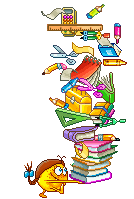 ПРИНЦИПЫ РУССКОЙ ОРФОГРАФИИ
Морфологический принцип
Фонетический принцип
Традиционный принцип
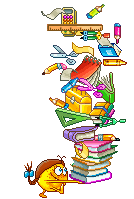 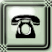 Морфологический принцип
общие для родственных слов значимые части (морфемы) сохраняют на письме единое начертание,
 хотя в произношении различаются в зависимости от фонетических условий, в которых оказываются звуки, входящие в состав значимых частей слова.
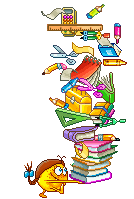 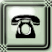 Морфологический принцип
при написании корней (ср.: ход, ходок, ходовой - [хот], [хΛд]ок, [хъд]овой);
 суффиксов (ср.: дубовый, липовый - дуб[ов]ый, лип[ъв]ый);
 приставок (ср.: подписать, подпись - [път]писать, [пот]пись)
 окончаний (ср.: на реке, на речке - на рек[е], на речк[ь]).
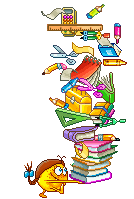 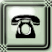 Фонетический принцип
В этих случаях единство написания морфем не выдерживается и морфема в разных условиях своего употребления пишется по-разному
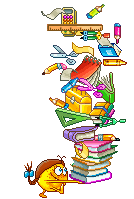 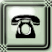 Фонетический принцип
В написании корней:
1) передача на письме исторических чередований в области корневых гласных и согласных (ср.: заря - зори, расти - рост и др.; запереть - запирать, сжечь - сжигать и т.п.);
2) написание ы вместо и в корнях, начинающихся с и, после приставок (ср. искать - подыскать и т.п.);
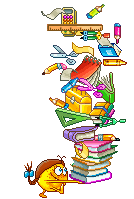 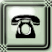 Фонетический принцип
В написании суффиксов:
1) написание о - е после шипящих в суффиксах имен существительных, прилагательных и наречий (ср.: орешек - грешок, грошовый - грушевый, ярче - горячо и т.п.);
2) написание ы после ц в суффиксе -ын прилагательных притяжательных (ср.: Сережин - сестрицын и т.п.);
3) написание о - е после ц в суффиксах прилагательных и глаголов (ср.: ситцевый - песцовый, танцевать - вытанцовывать).
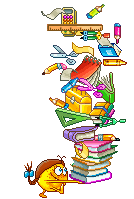 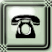 Фонетический принцип
В написании окончаний:
1) написание о - е в падежных окончаниях существительных и прилагательных после шипящих и ц (ср.: кожей - межой, мужем - ужом, зайцем - яйцом и т.п.);
2) обозначение окончаний, начинающихся с гласного звука, в соответствии со слоговым характером графики (ср.: дном - днем, полом - полем и т.п.);
3) написание окончания -ой (под ударением) и -ый, -ий (без ударения) (ср.: больной, красный, синий).
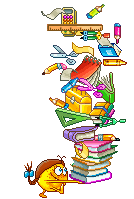 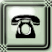 Фонетический принцип
В написании приставок:
1) написание приставок с конечным з (ср.: разжать - расшить и др.);
2) написание приставки раз- с буквами о и я (ср.: распустить и роспуск);
3) написание только двух с и н при стечении трех звуков - в приставке или суффиксе (одного) и в корне (двух) (ср.: ссудный - бессудный, ванна - ванная и т.п.).
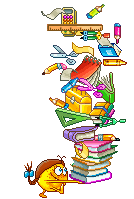 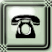 Традиционный принцип
Традиционные написания, иначе исторические, являются пережитками прошлого, требующими для уяснения своего правописания справок из истории языка и письма.
Могут соответствовать этимологии слова, но могут и не соответствовать ей.
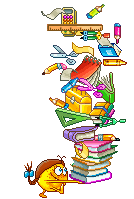 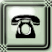 Традиционный принцип
употребление буквы и после твердых шипящих ж, ш и ц. В древнерусском языке, когда звуки [ж], [ш] и [ц] были мягкими, современное написание звукосочетаний [жи], [ши], [ци] (жить, шить, панцирь) соответствовало произношению.
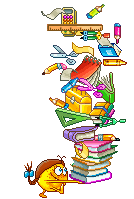 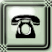 Традиционный принцип
Дифференцирующими написаниями называются написания таких двух слов или форм, которые фонетически совпадают, являются омофонами, но имеют разное значение. Такие написания помогают зрительно различать омофоны.
Примерами дифференцирующих написаний являются: ожег (глагол в прош. врем.) и ожог (имя сущ.), туш (м. р.) и тушь (ж. р.), плач (имя сущ.) и плачь (пов. накл. глагола) и т.п.
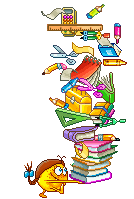 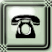 Литература
Горшков А.И. Русская словесность  : Учебник , 2-е издание , Москва., Просвещение , 1996, 336 с.
Валгина Н.С.Розенталь Д.Э.Фомина М.И.  Современный русский язык: Учебник / Под редакцией Н.С. Валгиной. - 6-е изд., перераб. и доп.  Москва: Логос, 2002.  528 с.